ENGG2430A  Probability and Statistics for Engineers
Chapter 2: Discrete Random Variables
Instructor: 	Shengyu Zhang
Content
Basic Concepts
Probability Mass Function
Functions of Random Variables
Expectation, Mean, and Variance
Joint PMFs of Multiple Random Variables
Conditioning
Independence
Basic Concepts
In some experiments, the outcomes are numerical.
E.g. stock price.
In some other experiments, the outcomes are not numerical, but they may be associated with some numerical values of interest.
Example. Selection of students from a given population, we may wish to consider their grade point average.
The students are not numerical, but their GPA scores are.
Basic Concepts
When dealing with these numerical values, it is useful to assign probabilities to them.
This is done through the notion of a random variable.
Real Number Line
Main Concepts Related to Random Variables
Starting with a probabilistic model of an experiment:
A random variable is a real-valued function of the outcome of the experiment.
A function of a random variable defines another random variable.
Examples
5 tosses of a coin. 
This is a random variable: 
The number of heads
This is not:
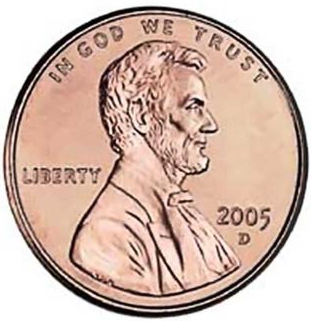 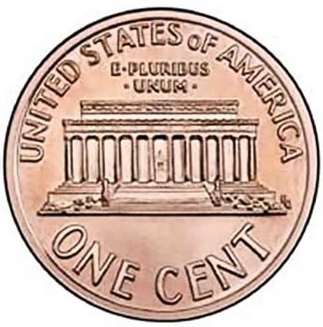 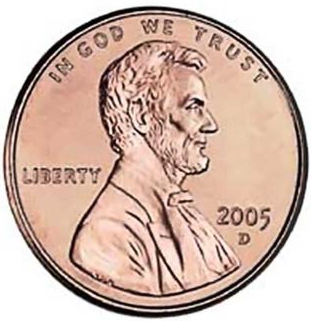 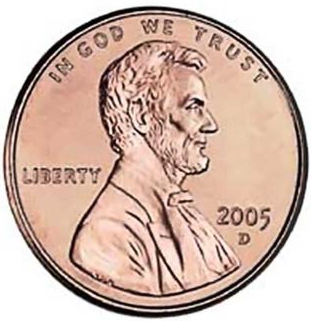 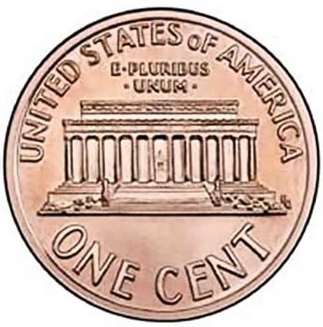 Main Concepts Related to Random Variables
We can associate with each random variable certain “averages” of interest, such as the mean and the variance.
A random variable can be conditioned on an event or on another random variable.
Notion of independence of a random variable from an event or from another random variable.
We’ll talk about all these in this lecture.
Discrete Random Variable
A random variable is called discrete if its range is either finite or countably infinite.

Example. Two rolls of a die. 
The sum of the two rolls.
The number of sixes in the two rolls.
The second roll raised to the fifth power.
Continuous random variable
Discrete Random Variables: Concepts
A discrete random variable is a real-valued function of the outcome of a discrete experiment.
A discrete random variable has an associated probability mass function (PMF), which gives the probability of each numerical value that the random variable can take. 
A function of a discrete random variable defines another discrete random variable, whose PMF can be obtained from the PMF of the original random variable.
Content
Basic Concepts
Probability Mass Function
Functions of Random Variables
Expectation, Mean, and Variance
Joint PMFs of Multiple Random Variables
Conditioning
Independence
Probability Mass Function
Example
Probability Mass Function
Probability Mass Function
Probability Mass Function
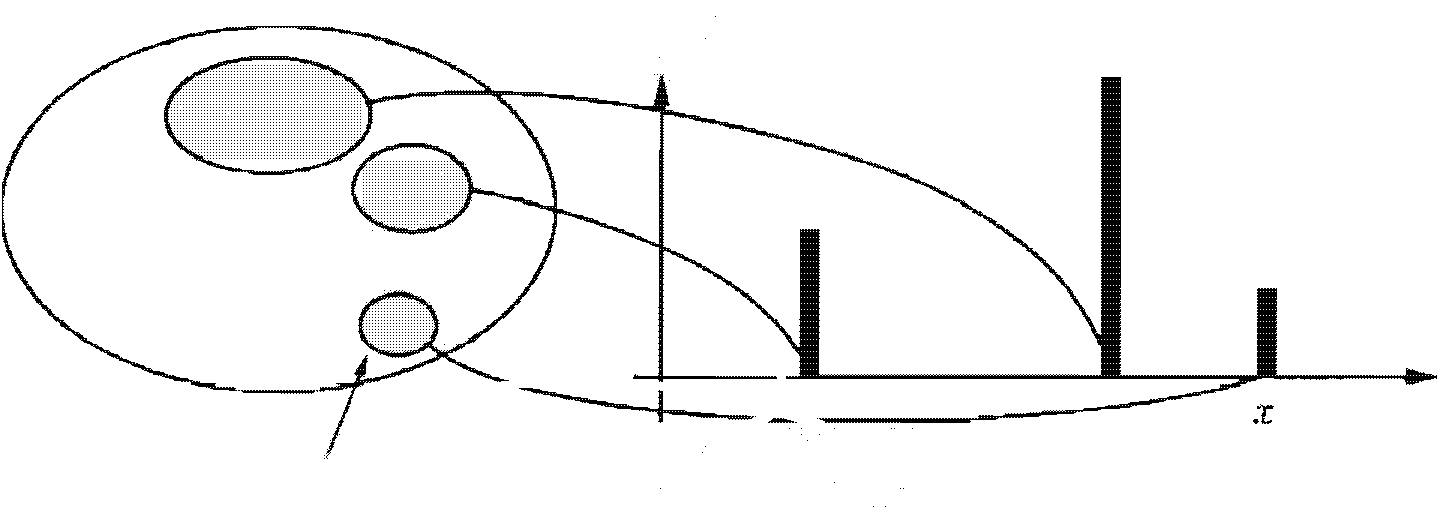 Important specific distributions
Binomial random variable

Geometric random variable

Poisson random variable
Bernoulli Random Variable
Example of Bernoulli Random Variable
The state of a telephone at a given time that can be either free or busy.

A person who can be either healthy or sick with a certain disease.

The preference of a person who can be either for or against a certain political candidate.
The Binomial Random Variable
The Binomial Random Variable
The Binomial Random Variable
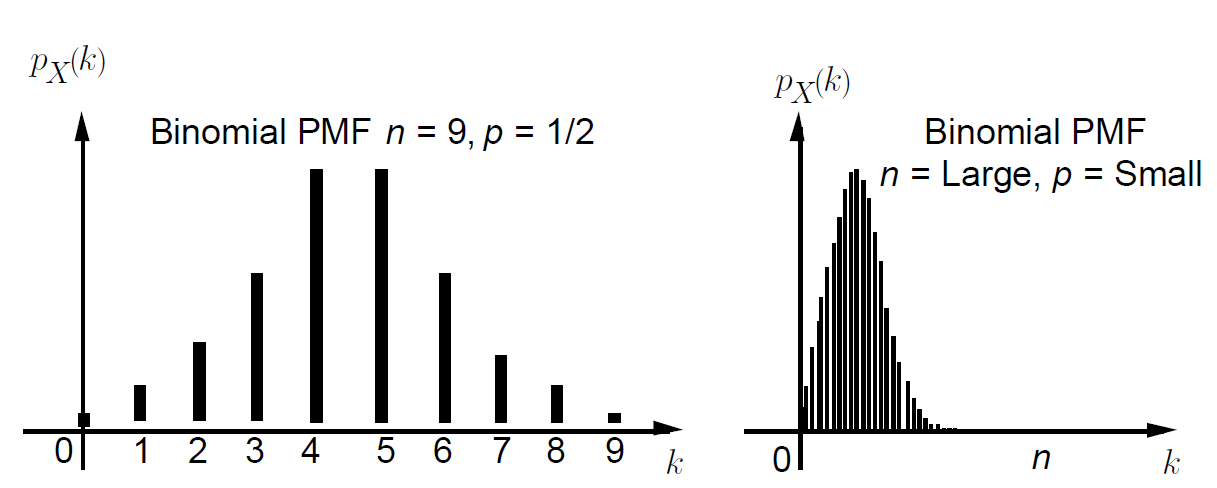 The Geometric Random Variable
The Geometric Random Variable
The Geometric Random Variable
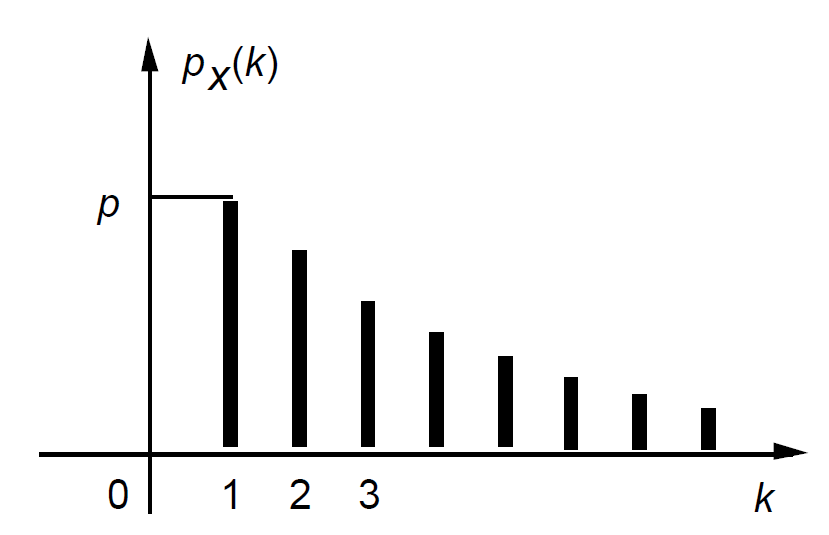 The Poisson Random Variable
Examples
The Poisson Random Variable
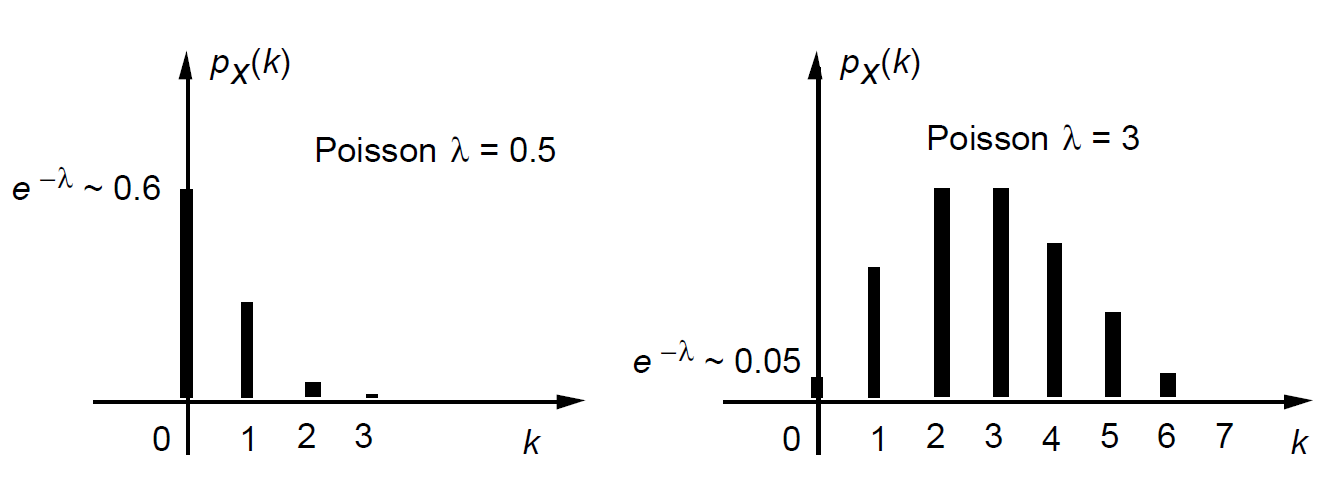 Content
Basic Concepts
Probability Mass Function
Functions of Random Variables
Expectation, Mean, and Variance
Joint PMFs of Multiple Random Variables
Conditioning
Independence
Functions of Random Variables
Functions of Random Variables
Example
Example
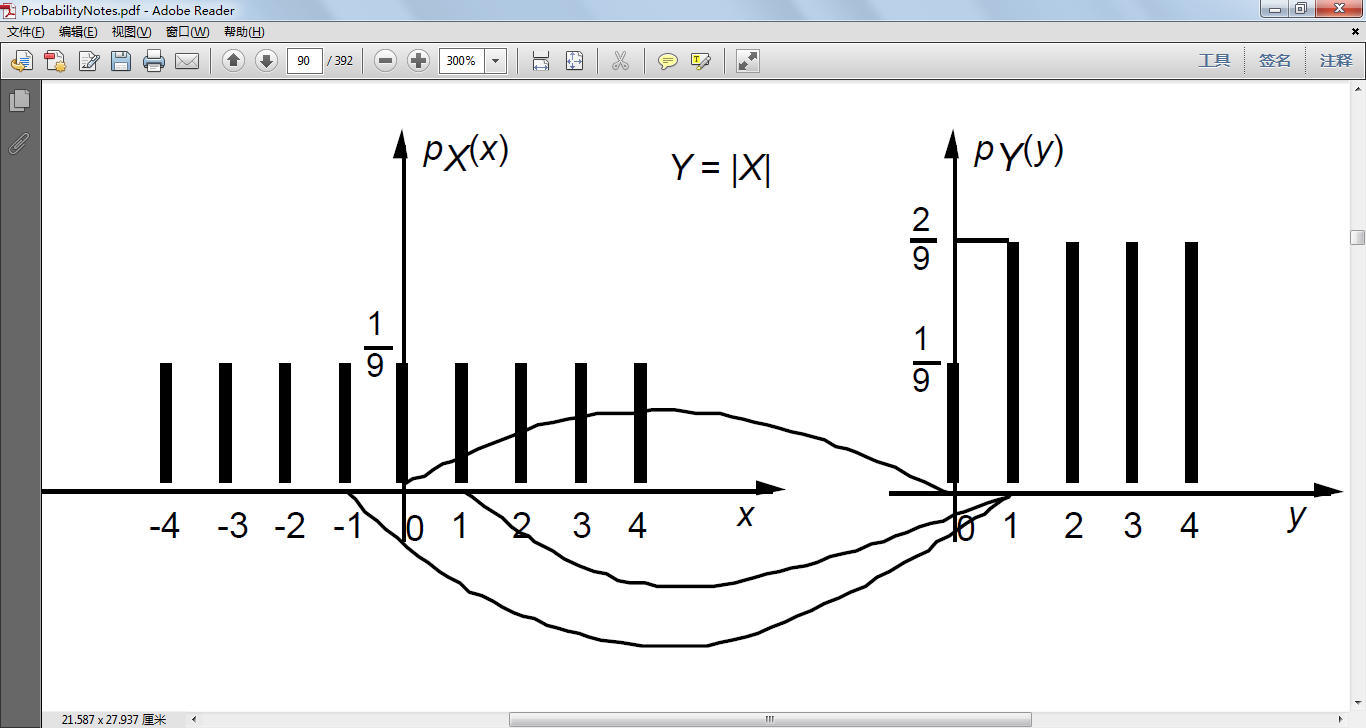 Example
Content
Basic Concepts
Probability Mass Function
Functions of Random Variables
Expectation, Mean, and Variance
Joint PMFs of Multiple Random Variables
Conditioning
Independence
Expectation
Example
Example
Expectation
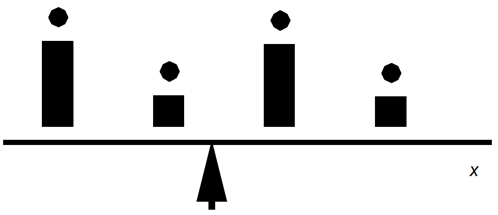 Variance
Standard deviation
Example
Example
Variance example
Variance as moments
Example: Average time
Example: Average time
Example: Average time
Example: Bernoulli
Example: Uniform
Example: Uniform integers
Example: Uniform integers
Example: Uniform integers
Example: Uniform integers
Example: Poisson
The Quiz Problem
Tree illustration
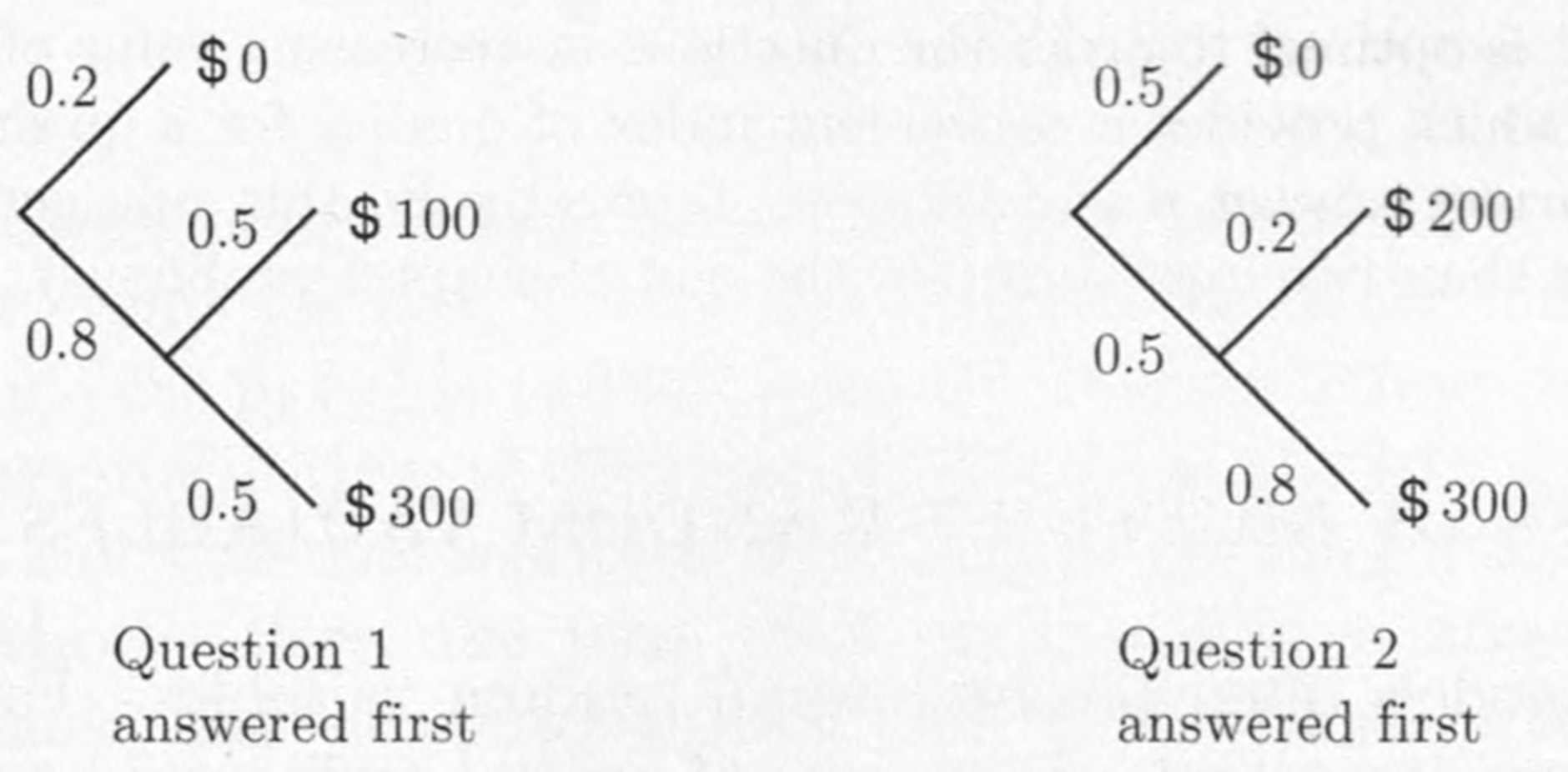 The Quiz Problem
The Quiz Problem
The Quiz Problem
The Quiz Problem
The Quiz Problem
Content
Basic Concepts
Probability Mass Function
Functions of Random Variables
Expectation, Mean, and Variance
Joint PMFs of Multiple Random Variables
Conditioning
Independence
Multiple Random Variables
Probabilistic models often involve several random variables of interest. 

Example: In a medical diagnosis context, the results of several tests may be significant.
Example: In a networking context, the workloads of several gateways may be of interest.
Joint PMFs of Multiple Random Variables
Joint PMFs of Multiple Random Variables
Joint PMFs of Multiple Random Variables
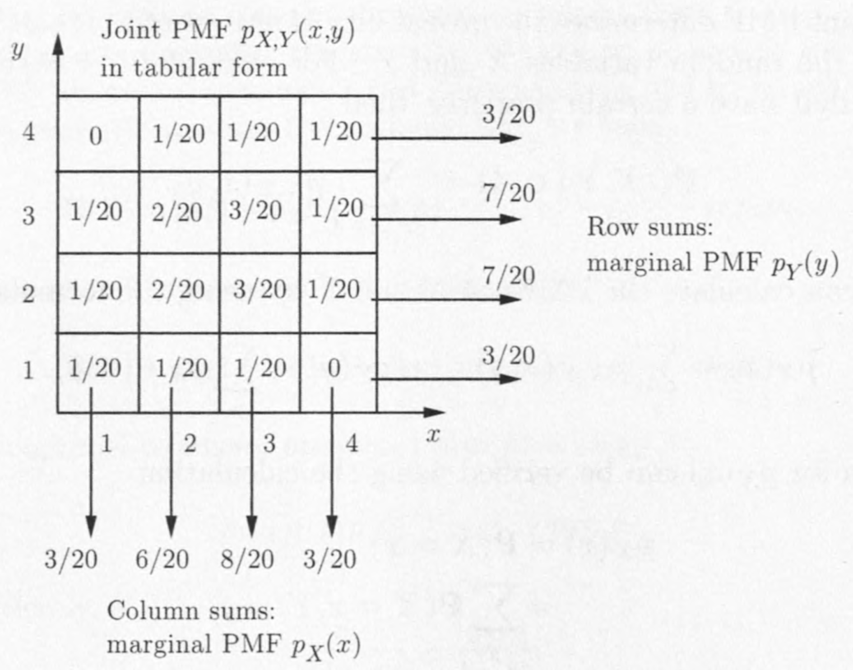 Joint PMFs of Multiple Random Variables
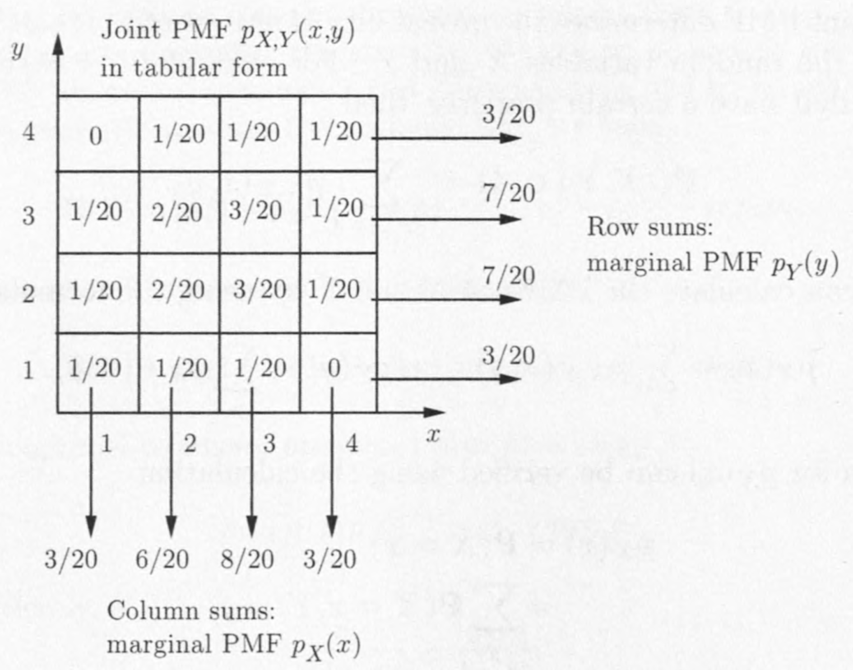 Functions of Multiple Random Variables
Functions of Multiple Random Variables
More than Two Random Variables
More than Two Random Variables
More than Two Random Variables
Example: Mean of the Binomial
Example: Mean of the Binomial
Example: Mean of the Binomial
Example: Mean of the Binomial
Example: The Hat Problem
Example: The Hat Problem
Example: The Hat Problem
Summary of Facts About Joint PMFs
Summary of Facts About Joint PMFs
Content
Basic Concepts
Probability Mass Function
Functions of Random Variables
Expectation, Mean, and Variance
Joint PMFs of Multiple Random Variables
Conditioning
Independence
Conditioning
Conditioning a Random Variable on an Event
Conditioning a Random Variable on an Event
Conditioning a Random Variable on an Event
Conditioning a Random Variable on an Event
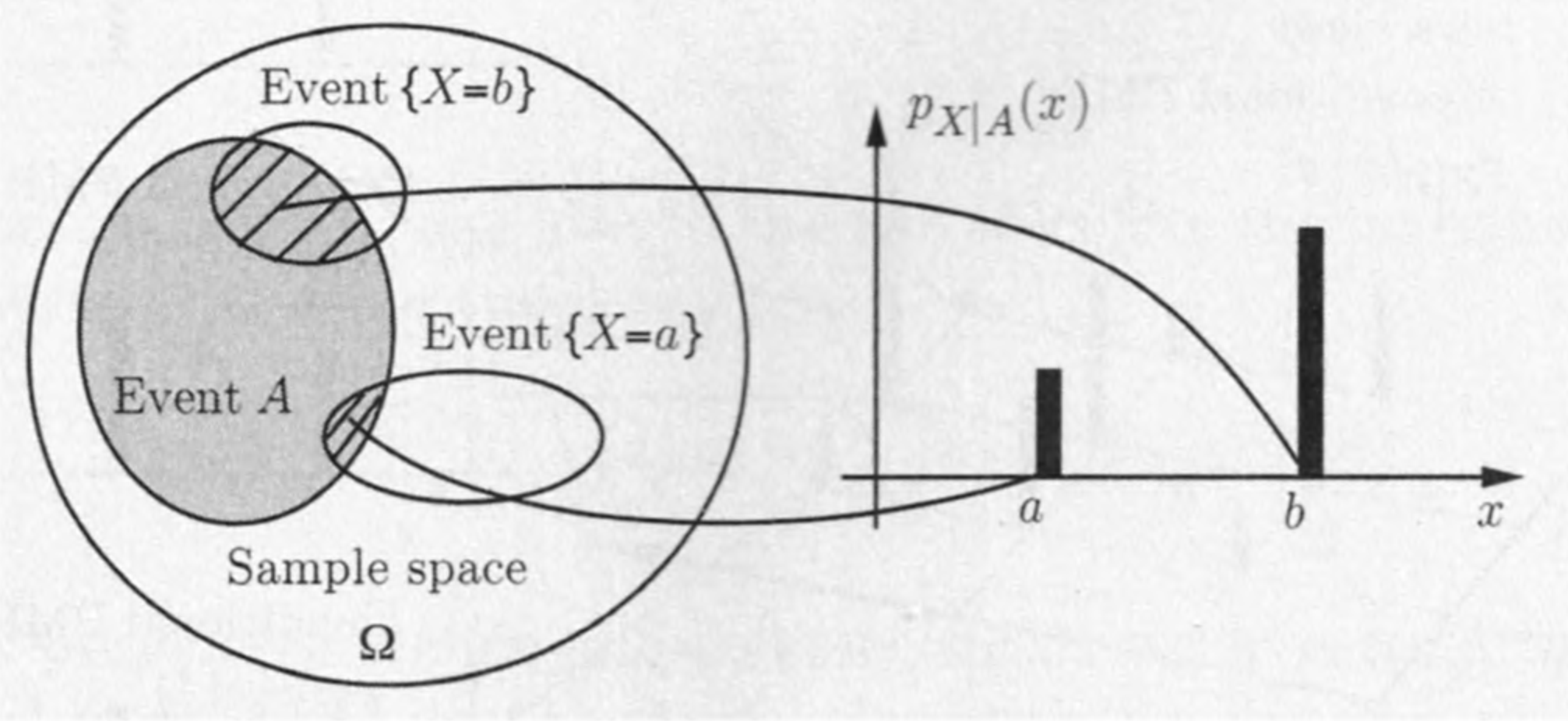 Example: dice
Conditioning one random variable on another
Conditioning one random variable on another
Conditioning one random variable on another
Conditioning one random variable on another
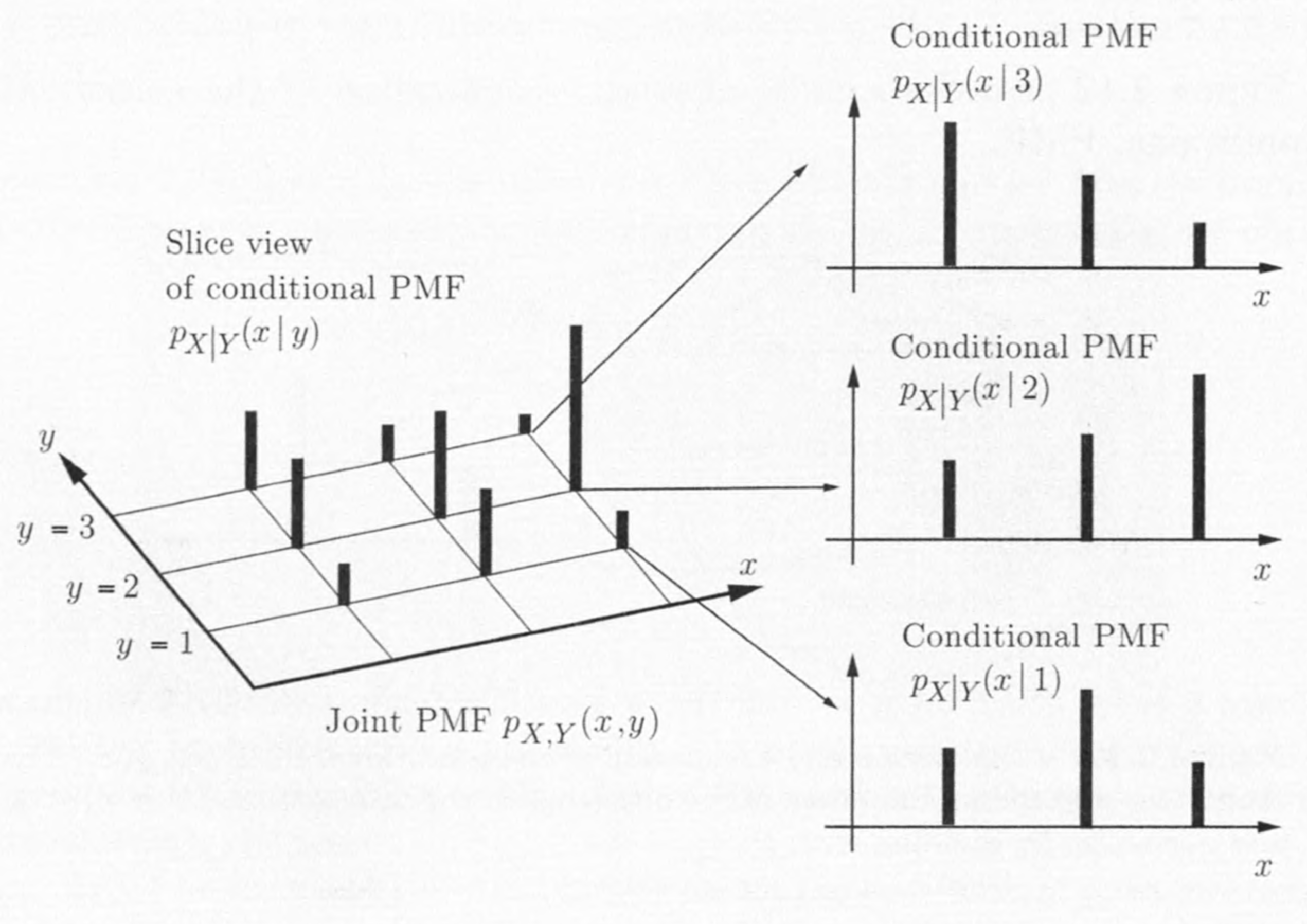 Conditioning one random variable on another
Example: Question answering
Example: Question answering
Example: Question answering
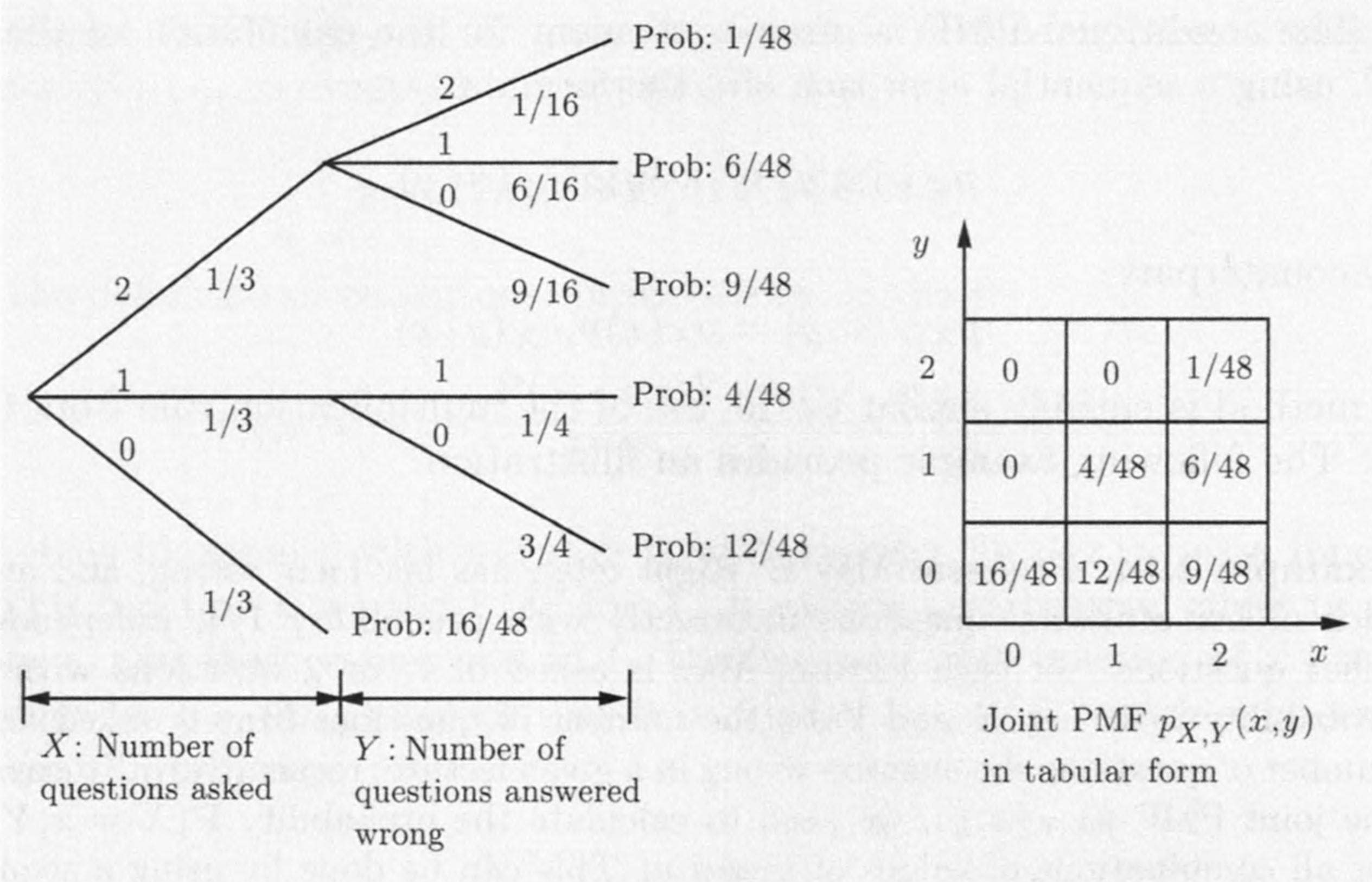 Example: Question answering
Conditioning one random variable on another
Summary of Facts About Conditional PMFs
Summary of Facts About Conditional PMFs
Conditional Expectations
Conditional Expectations
Conditional Expectations
Conditional Expectation
Conditional Expectation
Mean and Variance of the Geometric Random Variable
Mean and Variance of the Geometric Random Variable
Mean and Variance of the Geometric Random Variable
Mean and Variance of the Geometric Random Variable
Mean and Variance of the Geometric Random Variable
Mean and Variance of the Geometric Random Variable
Mean and Variance of the Geometric Random Variable
Content
Basic Concepts
Probability Mass Function
Functions of Random Variables
Expectation, Mean, and Variance
Joint PMFs of Multiple Random Variables
Conditioning
Independence
Independence of a r.v. from an event
Idea is similar to the independence of two events. 

Knowing the occurrence of the conditioning event tells us nothing about the value of the random variable.
Independence of a r.v. from an event
Independence of a r.v. from an event
Independence of a r.v. from an event
Independence of a r.v. from an event
Independence of random variables
Independence of random variables
Independence of random variables
Independence of random variables
Independence of random variables
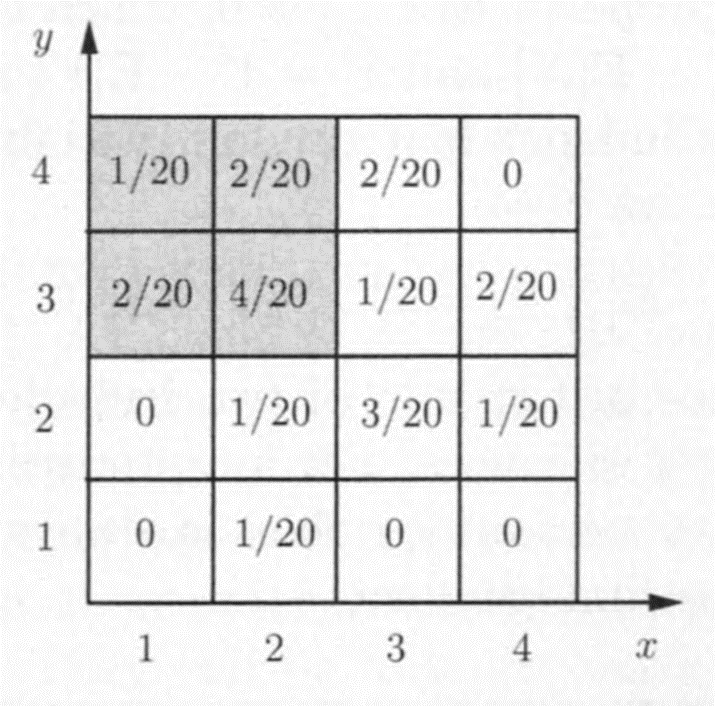 Independence of random variables
Independence of random variables
Independence of random variables
Summary of independent r.v.’s
Summary of Facts About Independent Random Variables
Independence of Several Random Variables
Variance of the Binomial
Variance of the Binomial
Mean and Variance of the Sample Mean
Mean and Variance of the Sample Mean
Mean and Variance of the Sample Mean